TOOLKIT DE TRABAJO DECENTE  (EJERCICIOS DE FORMACIÓN)GUÍA PARA EL FACILITADOR
Opcional: logo
[Speaker Notes: Esta guía para el facilitador acompaña y está separada de las diapositivas de presentación que se muestran a los participantes de la formación. Comprende todas las diapositivas «que se van a mostrar» y una serie de diapositivas adicionales que están marcadas como «Guía para el facilitador». (Nota: Algunas están marcadas «Con guía para el facilitador» para indicar que hay una diapositiva equivalente en el conjunto «para mostrar», pero una versión diferente) 
Esta guía también contiene algunos comentarios para el facilitador debajo de algunas diapositivas.]
ACERCA DE ESTE PAQUETE DE FORMACIÓN | Con guía para el facilitador
¿Para quién es?
Este paquete contiene una serie de ejercicios prácticos dirigidos principalmente a los equipos de RSE, sostenibilidad y compras responsables que desean involucrar a los encargados/as de compras y otros profesionales de compras en la comprensión del trabajo decente y su relevancia para sus trabajos.

Los encargados/as de compras también pueden utilizar los enfoques presentados aquí para involucrar a los proveedores.

¿Cuál es el objetivo?
Aumentar la comprensión y la conciencia de la importancia del trabajo decente en las cadenas de suministro
Empoderar a los encargados/as de compras para que vean el trabajo decente como una consideración
Construir una comprensión de la importancia del trabajo decente para los proveedores

Información relevante
No es necesario contar con expertos para realizar los ejercicios de manera efectiva.
Cada ejercicio incluye orientación de planificación y preparación, así como agendas cronometradas cuando sea necesario.
2
CONTENIDO  Con guía para el facilitador
Ejercicio 1: Ejercicios de preparaciónObjetivo: Conseguir que los participantes tengan el «estado de ánimo adecuado» para reflexionar sobre sus experiencias al involucrar a proveedores en el trabajo decente.
Ejercicio 2: ¿Por qué es importante apoyar el trabajo decente para todos?Objetivo: Compartir con los profesionales de compras los argumentos clave en torno a la importancia del trabajo decente para todos en las cadenas de suministro.
Ejercicio 3: Poner en práctica los principios de compromiso y diálogoObjetivo: Alentar a los profesionales de compras a utilizar el compromiso y el diálogo para plantear el tema y su importancia.
Ejercicio 4: Formación entre pares: Resolver dilemas en torno al trabajo decenteObjetivo: Apoyar a un profesional de compras para que supere un desafío relacionado con el trabajo decente en la cadena de suministro, mediante el uso de la formación entre pares.
Ejercicio 5: Análisis de escenarios: Involucrar a proveedores en el trabajo decenteObjetivo: Permitir que los profesionales de compras simulen una interacción con un proveedor sobre el tema del trabajo decente de una manera que ayude a desarrollar sus habilidades para involucrar a proveedores.
3
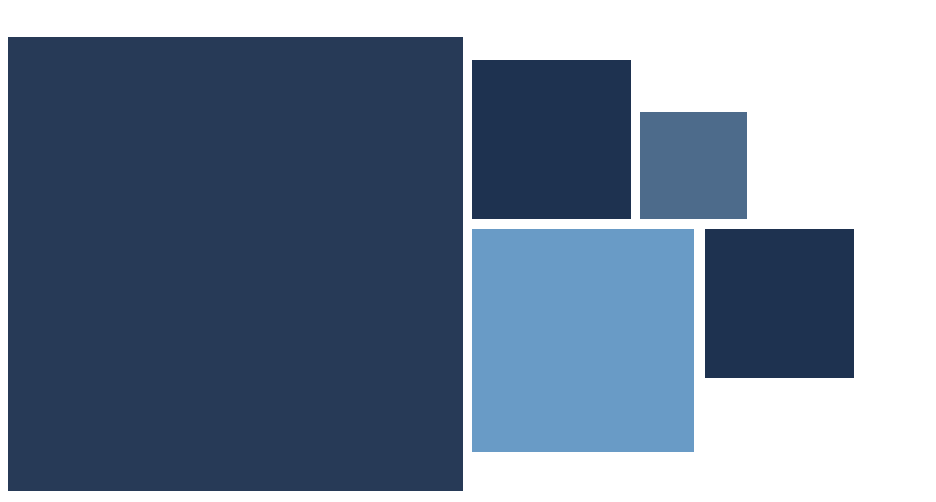 EJERCICIO 1
EJERCICIOS DE PREPARACIÓN
4
EJERCICIO DE PREPARACIÓN #1   |  Guía para el facilitador
Objetivo del ejercicio:
Que los participantes tengan el «estado de ánimo adecuado» para la sesión.
Que el facilitador mida el nivel de conocimientos que los participantes tienen sobre el trabajo decente.

Preparación:
La pregunta se presenta en una pantalla o en un rotafolio que estará disponible a lo largo de las discusiones. (ver siguiente diapositiva)
Todo el grupo comparte reflexiones sobre la pregunta, sentados en círculo. Cada uno se turna para compartir una frase con su reflexión.

Control de tiempo
Dependiendo del número de participantes, unos 10-15 minutos. 




Se proporcionan más notas al facilitador en los comentarios a continuación.
5
[Speaker Notes: Notas al facilitador: 

Cuestiones de entrada: 
No hay respuestas correctas o incorrectas. Se alienta a los participantes a pensar sobre los posibles impactos en el trabajo decente y cómo pueden estar vinculados a su función. A continuación se presentan algunas preguntas rápidas, pero se alienta a los facilitadores a dejar que los participantes piensen en la pregunta y respondan primero, sin dar demasiados detalles por adelantado. Ellos obtendrán una mejor comprensión de por qué esto es relevante para ellos/su empresa en la siguiente sección. 

    Preguntas rápidas:
Cuando usted pide a los proveedores que firmen el código de conducta del proveedor (o similar), ¿alguna vez recibe preguntas sobre qué quieren decir algunas cuestiones específicas y qué relevancia tienen para el proveedor?
Es posible que haya leído que ciertos productos y servicios pueden estar asociados con malas condiciones de trabajo. 
Por ejemplo, productos que contienen mica, cuya minería se asocia a menudo con el trabajo forzoso y la mala salud y seguridad. 
Por ejemplo, servicios de logística o limpieza donde es común el exceso de horas de trabajo y los bajos salarios.
¿A veces se pregunta por qué los proveedores pueden ofrecerle los servicios que está comprando tan barato, cuando se les exige que paguen salarios justos a sus empleados? ¿Cómo afecta esto a sus decisiones de compra?]
EJERCICIO DE PREPARACIÓN #1
Como encargado/a de compras, ¿dónde encuentra posibles impactos en el trabajo decente en su trabajo diario?
6
[Speaker Notes: Notas al facilitador: 

Cuestiones de entrada: 
No hay respuestas correctas o incorrectas. Se alienta a los participantes a pensar sobre los posibles impactos en el trabajo decente y cómo pueden estar vinculados a su función. A continuación se presentan algunas preguntas rápidas, pero se alienta al facilitador a dejar que los participantes piensen en la pregunta y respondan primero, sin dar demasiados detalles por adelantado. Ellos obtendrán una mejor comprensión de por qué esto es relevante para ellos/su empresa en la siguiente sección. 

En caso de que esta introducción revele una comprensión insuficiente del «trabajo decente», el siguiente paso debería ser un breve resumen para proporcionar claridad. (siguiente diapositiva)

    Preguntas rápidas:
Cuando usted pide a los proveedores que firmen el código de conducta del proveedor (o similar), ¿alguna vez recibe preguntas sobre qué quieren decir algunas cuestiones específicas y qué relevancia tienen para el proveedor?
Es posible que haya leído que ciertos productos y servicios pueden estar asociados con malas condiciones de trabajo. 
Por ejemplo, productos que contienen mica, cuya minería se asocia a menudo con el trabajo forzoso y la mala salud y seguridad. 
Por ejemplo, servicios de logística o limpieza donde es común el exceso de horas de trabajo y los bajos salarios.
¿A veces se pregunta por qué los proveedores pueden ofrecerle los servicios que está comprando tan barato, cuando se les exige que paguen salarios justos a sus empleados? ¿Cómo afecta esto a sus decisiones de compra?]
EJERCICIO DE PREPARACIÓN #2
Construir un entendimiento común

¿Qué queremos decir cuando hablamos de 
trabajo decente?




Las notas para el facilitador se proporcionan en los comentarios que figuran a continuación.
7
[Speaker Notes: La comunidad internacional y la OIT definen el trabajo decente como las aspiraciones que todas las personas tienen para su vida laboral: Trabajo productivo en condiciones de libertad, equidad, seguridad y dignidad humana.

Los derechos básicos que se deben proteger están consagrados en las 4 convenciones básicas de la OIT, como las libertades fundamentales y los derechos en el trabajo:
Libertad de trabajo infantil y trabajo forzado
Libertad de discriminación
Derecho de reunión y negociación colectiva.

El trabajo decente también forma parte de la Agenda de Desarrollo Sostenible de las Naciones Unidas (Objetivo 8: trabajo decente y crecimiento económico para todos), que insta a que las empresas operen de forma que apoyen las mejores condiciones laborales y los sustentos de los trabajadores.]
EJERCICIO DE PREPARACIÓN #3  |  Guía para el facilitador
Objetivo del ejercicio:
Hacer que los participantes reflexionen sobre sus experiencias AL involucrar a proveedores en el tema del trabajo decente.

Preparación:
Las preguntas se exponen en una pantalla o rotafolio para que estén disponibles a lo largo de las discusiones
Los participantes discuten la pregunta, ya sea en parejas o con todo el grupo (dependiendo del tamaño del grupo)
Si se trabaja en parejas, las reflexiones se comparten con todo el grupo

Control de tiempo
Tiempo total 25 minutos
Presente el ejercicio y los participantes se organizan en parejas si es necesario
Si trabaja con todo el grupo (15-20 minutos) 
Si trabaja en parejas (5 minutos de discusión, luego 15 minutos para presentar conclusiones ante todos los participantes)

Ejercicio (ver la siguiente diapositiva)


Se proporcionan más notas al facilitador en los comentarios a continuación.
8
[Speaker Notes: Notas al facilitador: 

Para todas las preguntas de discusión, no hay respuestas «correctas o incorrectas». Su objetivo es hacer que los participantes piensen y compartan experiencias con otros. Esto apoya su aprendizaje mucho mejor que simplemente «darles la respuesta». 

Algunas preguntas rápidas adicionales:
Si nunca ha discutido o trabajado con un proveedor para mejorar el rendimiento con respecto a la implementación del trabajo decente, ¿por qué cree que es así? Lo más probable es que al menos algunos de ellos no cumplan con sus estándares.
¿Siente que tiene suficiente comprensión de lo que [el nombre de su empresa] pide a los proveedores para discutir esto con ellos?
¿Siente que [el nombre de su empresa] lo ayuda a involucrar a proveedores en derechos humanos y trabajo decente (o todo se trata de precio, calidad y plazos)?

Los desafíos podrían ser:
Yo Don no tengo tiempo para tener estas conversaciones
Nunca ha surgido (¿por qué no? Ver arriba)
Mi desempeño no se mide en las mejoras de los proveedores, solo en poder lograr un menor costo para [el nombre de su empresa]
Los proveedores no están dispuestos a tener estas conversaciones (¿por qué cree que es así?)
Los proveedores no saben de qué estoy hablando cuando hablo de derechos humanos
Los proveedores no ven por qué pueden beneficiarse al mejorar sus condiciones de trabajo y el desempeño de los derechos humanos

Qué funcionó:
Tener estas discusiones como parte de una conversación general de estrategia/relación, en lugar de cuando se intenta firmar un contrato
Tener estas discusiones con alguien con quien tengo una buena relación
Elegir un lenguaje que los proveedores entiendan, por ejemplo, «salario y horas de trabajo justas» en lugar de «derechos laborales»
Destacar los beneficios, por ejemplo, productividad mejorada, calidad y fiabilidad del producto mejoradas, absentismo reducido y rotación de los empleados reducida, como resultado de una mano de obra de proveedores más estable y motivada, mediante normas éticas mejoradas]
EJERCICIO DE PREPARACIÓN #3
Discusión:
¿Cuál es su experiencia al discutir/mejorar el rendimiento con respecto a garantizar un trabajo decente con los proveedores?
¿Qué desafíos ha encontrado?
¿Qué funcionó al tratar de conseguir compromiso?
9
[Speaker Notes: Notas al facilitador: 

Cuestiones de entrada: 
No hay respuestas correctas o incorrectas. Se alienta a los participantes a pensar sobre los posibles impactos en el trabajo decente y cómo pueden estar vinculados a su función. A continuación se presentan algunas preguntas rápidas, pero se alienta a los facilitadores a dejar que los participantes piensen en la pregunta y respondan primero, sin dar demasiados detalles por adelantado. Ellos obtendrán una mejor comprensión de por qué esto es relevante para ellos/su empresa en la siguiente sección. 

    Preguntas rápidas:
Cuando usted pide a los proveedores que firmen el código de conducta del proveedor (o similar), ¿alguna vez recibe preguntas sobre qué quieren decir algunas cuestiones específicas y qué relevancia tienen para el proveedor?
Es posible que haya leído que ciertos productos y servicios pueden estar asociados con malas condiciones de trabajo. 
Por ejemplo, productos que contienen mica, cuya minería se asocia a menudo con el trabajo forzoso y la mala salud y seguridad. 
Por ejemplo, servicios de logística o limpieza donde es común el exceso de horas de trabajo y los bajos salarios.
¿A veces se pregunta por qué los proveedores pueden ofrecerle los servicios que está comprando tan barato, cuando se les exige que paguen salarios justos a sus empleados? ¿Cómo afecta esto a sus decisiones de compra?]
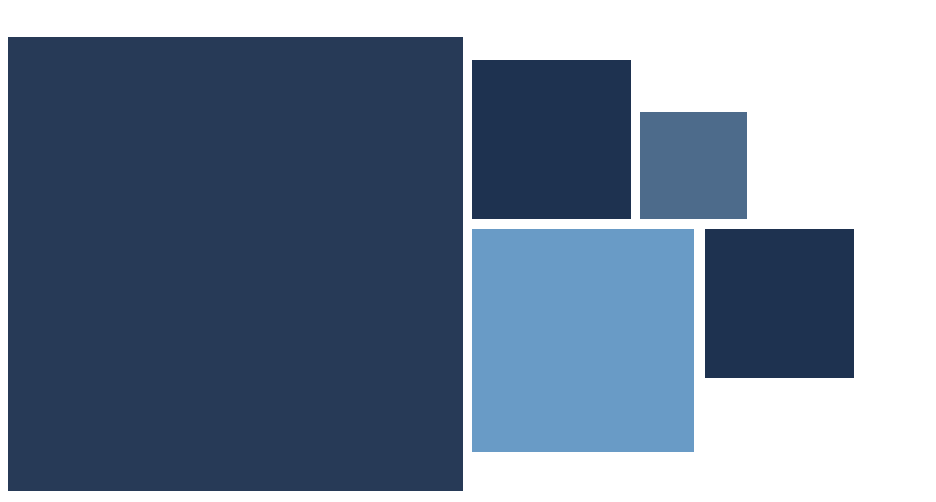 EJERCICIO 2
¿POR QUÉ ES IMPORTANTE APOYAR EL TRABAJO DECENTE PARA TODOS?
10
¿POR QUÉ ES IMPORTANTE APOYAR EL TRABAJO DECENTE PARA TODOS? |  Guía para el facilitador
Objetivo del ejercicio:
Compartir con los profesionales de compras los argumentos clave en torno a la importancia del trabajo decente para todos en las cadenas de suministro.
Preparación: 
Las preguntas de apertura se exponen en una pantalla o rotafolio para que estén disponibles a lo largo de la discusión
Los participantes trabajarán en parejas para discutir y reflexionar sobre las preguntas
Las reflexiones se comparten con todo el grupo
A continuación, se presenta a los participantes diapositivas de información con argumentos clave en torno a los beneficios de apoyar el trabajo decente 
Control de tiempo:
Tiempo total 30 minutos
Discutir las preguntas en parejas (5 minutos)
Presentar conclusiones al grupo (5 minutos)
Compartir diapositivas de contenido (10 minutos)
Reflexiones en grupo (10 minutos)	
Ejercicio (ver siguiente diapositiva)	Se han proporcionado notas al facilitador en los comentarios a continuación.
11
[Speaker Notes: Notas al facilitador:

Esta es una «introducción» a las diapositivas de información que vienen a continuación: hacer que los participantes se involucren con las preguntas y realmente piensen en cuáles podrían ser los beneficios. 
Se pide a los participantes que discutan las preguntas en parejas durante 5 minutos, y que tomen nota de sus reflexiones.
Los participantes se reagrupan y cada pareja comparte sus reflexiones.

El facilitador puede utilizar un post-it para escribir estas reflexiones y ponerlas en un rotafolio en el lateral. A medida que las parejas comparten sus reflexiones, sólo se añaden nuevas a las que ya están en el rotafolio.

Si los participantes no tienen con muchas ideas (lo cual es poco probable, ¡se sorprendería!), puede pasar a la siguiente diapositiva y presentarles la información allí.]
¿POR QUÉ ES IMPORTANTE APOYAR EL TRABAJO DECENTE PARA TODOS?
Ejercicio:
¿Cuáles cree que podrían ser los beneficios de apoyar el trabajo decente en su cadena de suministro?
Para su empresa
Para usted y sus equipos de compra
Para los proveedores
12
RESUMEN: TRABAJO decente: ¿POR QUÉ ES IMPORTANTE?
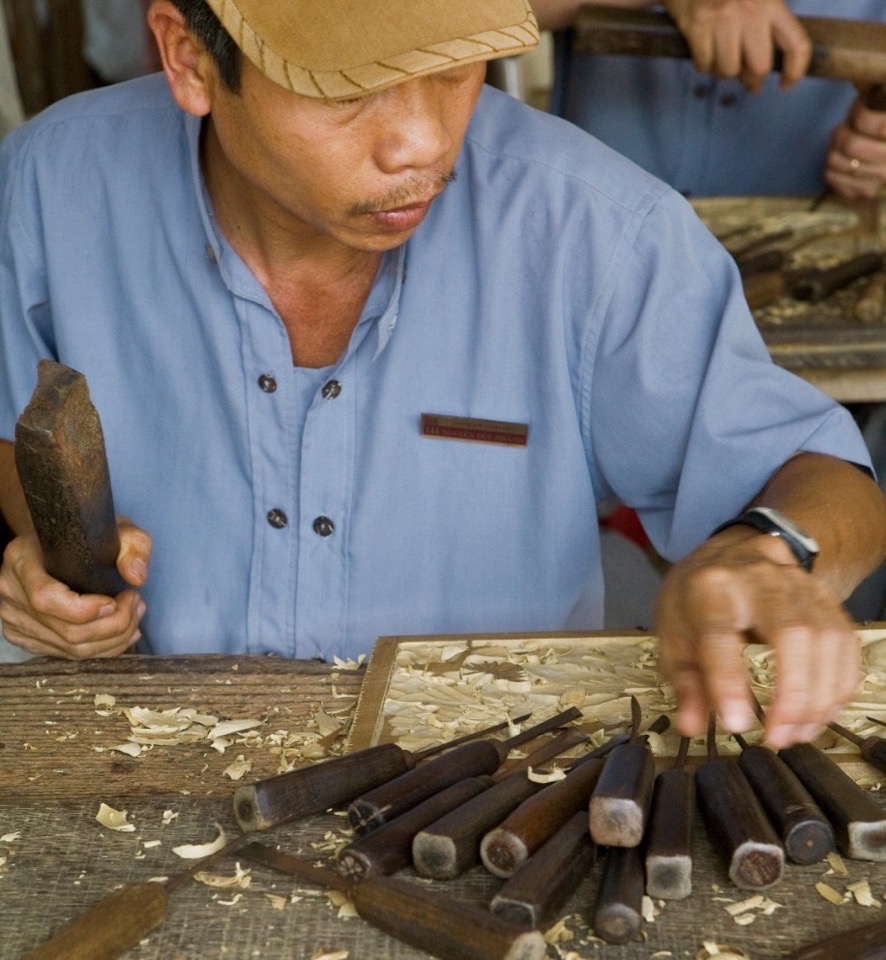 Por qué la opción más barata puede no tener el mínimo coste

Un objetivo importante para todos los encargados/as de compras es crear ahorros a través de sus decisiones de compra.
Sin embargo, si la opción más barata no respalda el trabajo decente para los empleados del proveedor, o si no satisface la creciente demanda de las empresas de respetar los derechos humanos y laborales, esta decisión puede no tener el mínimo coste para su empresa en general.
14
[Speaker Notes: Notas al facilitador:
Estas son las diapositivas de información que se compartirán después de que el grupo haya tenido la oportunidad de reflexionar sobre los beneficios de apoyar el trabajo decente.

El facilitador pone las diapositivas de información, deteniéndose a veces para preguntar si hay alguna pregunta que aclarar (pero no hay comentarios en esta etapa).

Ejemplos de la vida real de consecuencias negativas que podrían mencionarse: 
Se incurrió en responsabilidades legales con el arresto de ocho empleados de la compañía minera Vale después de la ruptura de la presa en 2019, en Brasil, que mató a más de 160 personas. 
Impacto en la reputación debido a la exposición de Apple ante las malas condiciones de trabajo en las fábricas de Foxconn en China.

El grupo tendrá la oportunidad de discutir sus aportes después de que se hayan compartido las diapositivas informativas.
---
Un objetivo importante para todos los encargados/as de compras es crear ahorros a través de sus decisiones de compra. Sin embargo, si la opción más barata no respalda el trabajo decente para los empleados del proveedor, o si no satisface las crecientes expectativas de las empresas de respetar los derechos humanos y laborales, esta decisión puede no tener el mínimo coste para su empresa en general. 

Los riesgos para su empresa podrían ser:
Mala calidad o fallos en los productos
Inconsistencias en el suministro de productos o servicios
Malas condiciones de trabajo que podrían conducir a 
Paradas de producción debido a disturbios de los trabajadores o huelgas
Aumento de los costes de gestión para hacer frente a cualquier problema que surja, por ejemplo, un informe de terceros o de los medios de comunicación
Alto coste de la rotación de empleados para proveedores
Aumento de los costos de cumplimiento o de responsabilidades legales, por ejemplo, en caso de lesiones a trabajadores o consumidores 
Impactos en la reputación y aumento de la presión desde las partes interesadas, si se detectan malas prácticas
Pérdida potencial de los contratos gubernamentales
Posible pérdida de contratos ante otros proveedores que pueden ofrecer condiciones de trabajo dignas a compradores
Retirada de la financiación de proyectos por prestamistas si no se cumplen los requisitos sociales (o ambientales) asociados con un préstamo (los criterios ASG - Ambiental, Social y de Gobierno son fundamentales, ya que se consideran juntos cuando se trata de acceso a la financiación e informes sobre préstamos)
Auditorías más frecuentes y monitoreo de proveedores para verificar las condiciones o abordar las preocupaciones sobre la mala calidad del trabajo y los productos, lo que puede aumentar los costos]
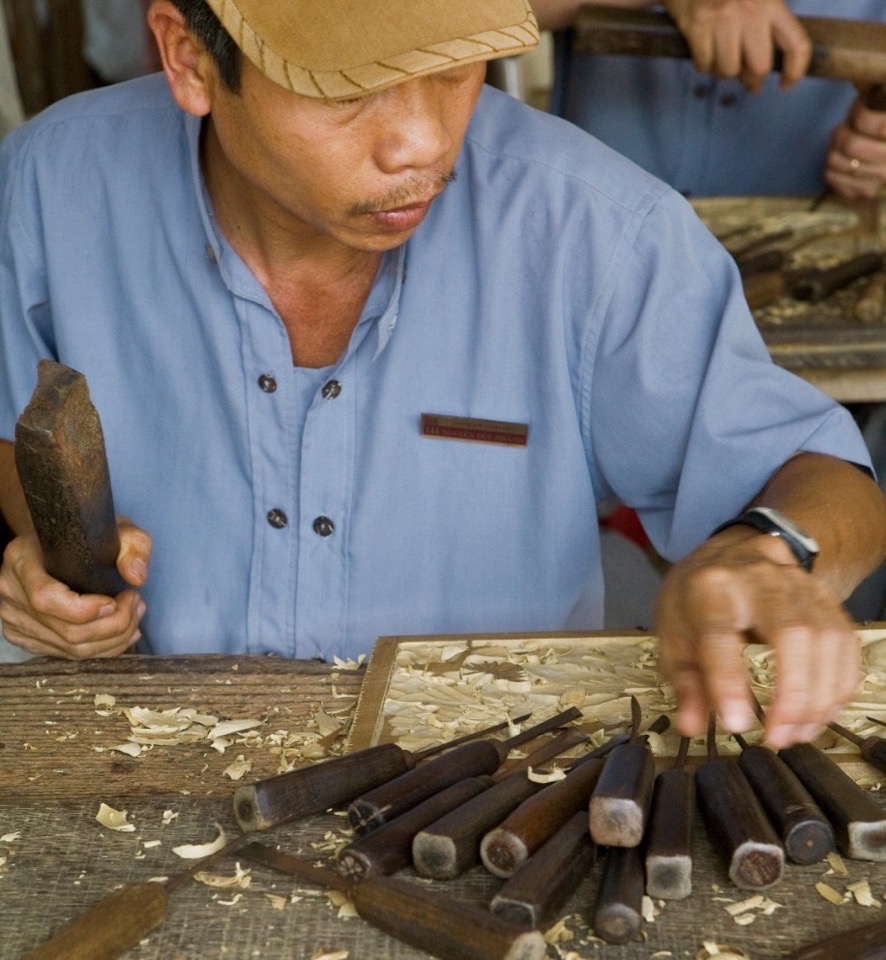 Por qué la opción más barata puede no tener el mínimo coste
Las consecuencias para su empresa podrían ser:
Mala calidad o fallos en los productos
Inconsistencias en el suministro de productos o servicios
Las malas condiciones de trabajo que podrían conducir a:
Paradas de producción debido a disturbios de los trabajadores o huelgas
Aumento de los costes de gestión para hacer frente a cualquier problema que surja
Alto coste de la rotación de empleados para proveedores
Aumento de los costos de cumplimiento o de las responsabilidades legales
Impactos en la reputación y aumento de la presión desde las partes interesadas, si se detectan malas prácticas
Pérdida potencial de los contratos gubernamentales
Posible pérdida de contratos ante otros proveedores que pueden ofrecer condiciones de trabajo dignas a compradores
Retirada de financiación de proyectos por prestamistas
Auditorías más frecuentes y monitoreo de proveedores para verificar las condiciones que podrían aumentar los costos
15
[Speaker Notes: Notas al facilitador:
Estas son las diapositivas de información que se compartirán después de que el grupo haya tenido la oportunidad de reflexionar sobre los beneficios de apoyar el trabajo decente.

El facilitador pone las diapositivas de información, deteniéndose a veces para preguntar si hay alguna pregunta que aclarar (pero no hay comentarios en esta etapa).

Ejemplos de la vida real de consecuencias negativas que podrían mencionarse: 
Se incurrió en responsabilidades legales con el arresto de ocho empleados de la compañía minera Vale después de la ruptura de la presa en 2019, en Brasil, que mató a más de 160 personas. 
Impacto en la reputación debido a la exposición de Apple ante las malas condiciones de trabajo en las fábricas de Foxconn en China.

El grupo tendrá la oportunidad de discutir la información después de que se hayan compartido las diapositivas de información.
---
Un objetivo importante para todos los encargados/as de compras es conseguir ahorros a través de sus decisiones de compra. Sin embargo, si la opción más barata no respalda el trabajo decente para los empleados del proveedor, o si no satisface la creciente demanda de las empresas de respetar los derechos humanos y laborales, esta decisión puede no tener el mínimo coste para su empresa en general. 

Los riesgos para su empresa podrían ser:
Mala calidad o fallos en los productos
Inconsistencias en el suministro de productos o servicios
Paradas de producción debido a disturbios de los trabajadores o huelgas
Retirada de la financiación de proyectos por prestamistas si no se cumplen los requisitos sociales (o ambientales) asociados con un préstamo (los ASG son fundamentales, ya que se consideran juntos cuando se trata de acceso a la financiación e informes sobre préstamos)    
Aumento de los costes de gestión para hacer frente a cualquier problema que surja, por ejemplo, un informe de terceros o malas condiciones laborales
Aumento de los costos de cumplimiento o de responsabilidades legales, por ejemplo, en caso de lesiones a trabajadores o consumidores
Auditorías más frecuentes y monitoreo de proveedores para verificar las condiciones o abordar las preocupaciones sobre la mala calidad del trabajo y los productos, lo que puede aumentar los costos
Pérdida potencial de los contratos gubernamentales
Impactos en la reputación y aumento de la presión desde las partes interesadas, si se detectan malas prácticas
Para los proveedores, los costes de la alta rotación de empleados vinculados a las malas condiciones de trabajo 
Pérdida potencial del contrato con otros proveedores que pueden ofrecer condiciones de trabajo dignas al comprador.]
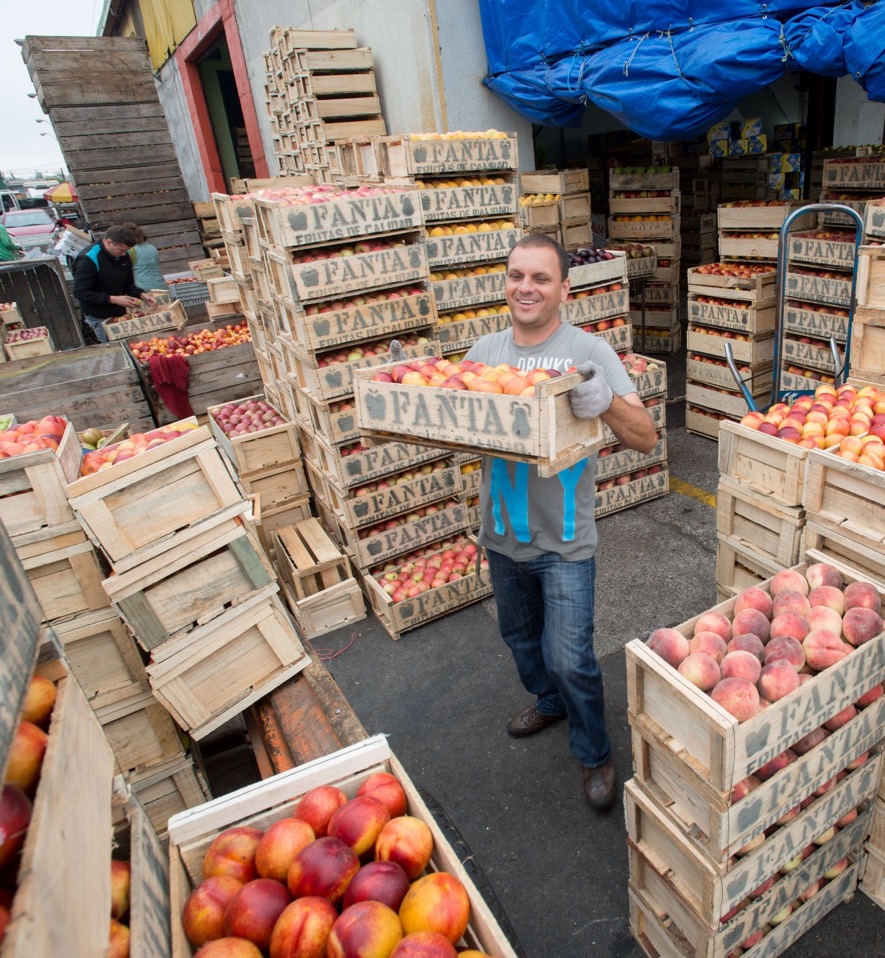 Comprar responsablemente puede ahorrarle dinero a largo plazo

Considerar el trabajo decente en sus decisiones de compra puede beneficiar a su empresa al:
Asegurar proveedores consistentes y fiables
Hacerse un cliente de elección y acceder a nuevos mercados
Construyendo resiliencia a largo plazo en sus cadenas de suministro
Atracción financiamiento adicional mediante la reducción del riesgo de los proyectos
Proteger la imagen de marca y la reputación de la empresa
«Hacer el bien», en línea con los valores de su empresa 
Ayudar a construir sociedades saludables 
Atraer mejores solicitantes de empleo 
Cumplir con los requisitos legales y las normas
Cumplir con las expectativas de las partes interesadas internas y externas
16
[Speaker Notes: Notas al facilitador:

Caso de ejemplo: La empresa finesa de la industria forestal UPM recibió comentarios positivos y mejoró significativamente su relación con un proveedor chino, después de que un proceso de auditoría conjunta identificara oportunidades de mejora. El proceso de auditoría de UPM tiene como objetivo fortalecer los procesos de gestión de la empresa, la calidad del producto, la salud y la seguridad de los empleados y la responsabilidad ambiental y social. Los proveedores aprecian mucho esto, aumenta el compromiso, la calidad del producto y la lealtad.

--
Considerar el trabajo decente en sus decisiones de compra puede beneficiar a su empresa al:
Asegurar proveedores consistentes y fiables
Convertirlo en un cliente de elección, acceder a nuevos mercados y aumentar las oportunidades de negocio como resultado de prácticas responsables
Construir resiliencia en sus cadenas de suministro, mediante relaciones con proveedores más duraderas y productivas
Proteger la imagen de marca y la reputación de la empresa
«Hacer el bien», en línea con los valores y objetivos de sostenibilidad de su empresa
Atraer mejores solicitantes de empleo 
Ayudar a construir sociedades saludables y prósperas, que son buenas para los negocios 
Fortalecer su licencia social para operar promoviendo el empleo responsable en los países en desarrollo
Mejorar el cumplimiento de las leyes, principios y normas internacionales y nacionales, asegurando la alineación de las operaciones de la empresa con las normativas laborales internacionales
Atraer préstamos adicionales de instituciones financieras, reduciendo el riesgo del proyecto y cumpliendo con las normas sociales (y ambientales) 
Aumentar de las oportunidades comerciales y de negocios en todo el mundo
Cumplir con las expectativas de las partes interesadas internas y externas
Recuerde: los trabajadores también son consumidores y tener condiciones de trabajo dignas es una condición para lograr crecimiento económico sostenido]
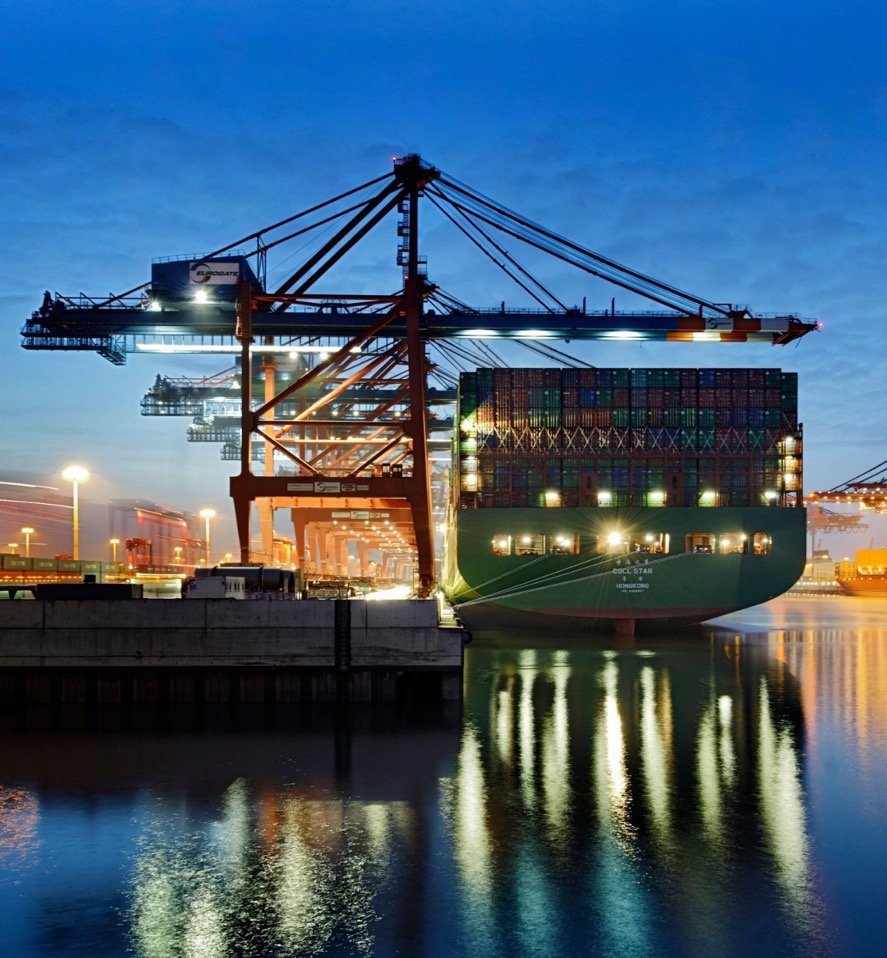 ¿CUÁL ES LA RESPONSABILIDAD DE SU EMPRESA?
Las empresas tienen la responsabilidad de considerar las condiciones de trabajo en su cadena de suministro más allá del nivel 1 al comprar bienes y servicios. 

Esto se exige por los Principios Rectores de las Naciones Unidas sobre las Empresas y los Derechos Humanos 
Se refleja en la Agenda 2030 y en los ODS
Las leyes, por ejemplo, las de Reino Unido y Australia sobre la esclavitud moderna y la ley francesa de deber de vigilancia, incorporan cada vez más este requisito
Las empresas pueden influir significativamente en el trabajo decente para los trabajadores de los proveedores, mediante la adaptación de sus propias prácticas de compra.
En nuestro mundo globalizado e interconectado, la empresa debe asumir la responsabilidad de cualquier impacto que sus prácticas de compra tengan a lo largo de su cadena de suministro.
Las notas para el facilitador se proporcionan en los comentarios que figuran a continuación.
17
[Speaker Notes: Notas del facilitador:

Abordar la negociación agresiva de precios, los plazos de entrega cortos para los pedidos y evitar cambios de pedidos de última hora cuando sea posible, ayuda a los proveedores a planificar su producción de manera más efectiva y evitar horas extras no planificadas o excesivas para los empleados.]
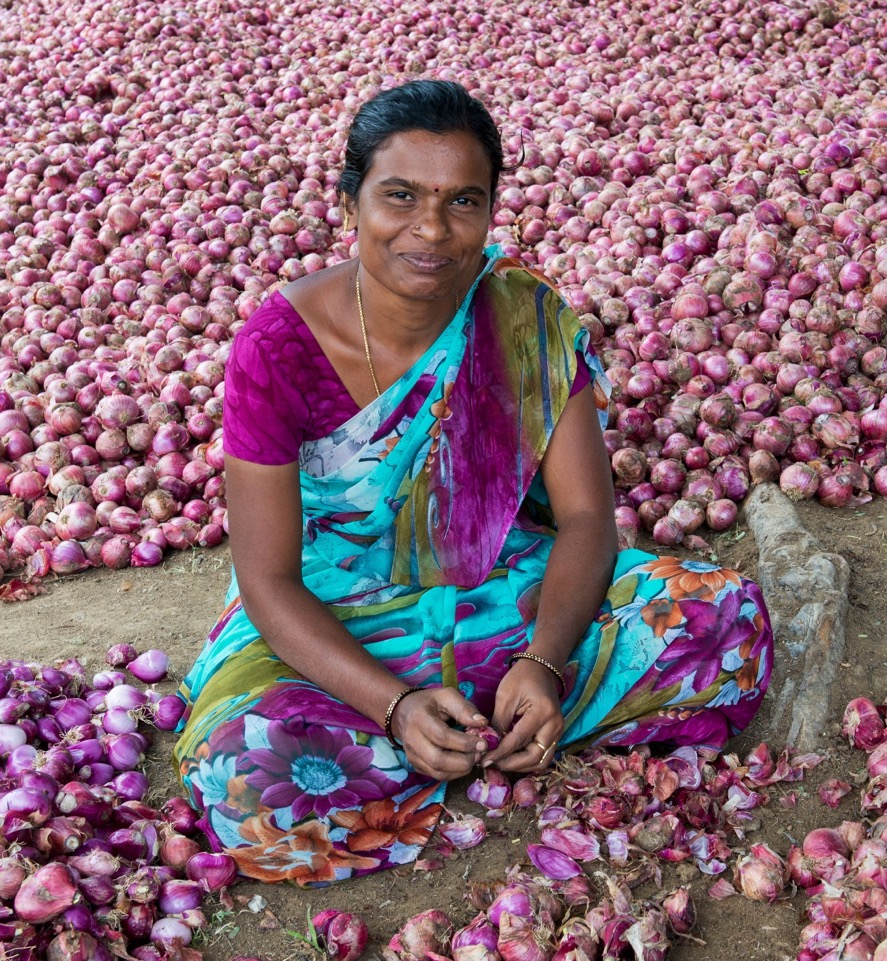 ¿CÓMO PODEMOS IDENTIFICAR LOS RIESGOS?
Numerosos impactos en los trabajadores, y en los riesgos para su empresa, ocurren en partes más distantes de la cadena de suministro.

Los enfoques basados en el cumplimiento están ahí para garantizar que su empresa cumpla con las normas y estándares. Pero: el cumplimiento puede no ser suficiente para comprender y gestionar los riesgos más allá de sus proveedores de nivel 1.

El uso de herramientas de compromiso y diálogo lo ayudará a construir una mejor comprensión y lograr cambios.
18
¿CUÁLES SON LAS LIMITACIONES DE LOS ENFOQUES BASADOS EN EL CUMPLIMIENTO PARA AYUDARLE A COMPRENDER LOS RIESGOS?
Muchas empresas abordan el trabajo decente como una tarea de cumplimiento, donde los riesgos se minimizan alineándose con los estándares legales, de socios comerciales, industriales o normas de expertos, o imponiendo requisitos relevantes a sus proveedores directos.
Las herramientas de uso común incluyen códigos de conducta, auditorías y planes de acción correctivos, compromisos políticos y otras regulaciones.
Reflexión grupal
¿Cuáles podrían ser las deficiencias de un enfoque basado en el cumplimiento?
¿Por qué podría ser bueno complementar este enfoque con otros tipos de compromiso con los proveedores?
Las notas para el facilitador se proporcionan en los comentarios que figuran a continuación.
19
[Speaker Notes: Notas del facilitador:

Esta diapositiva tiene como objetivo apoyar la reflexión y la discusión sobre las deficiencias de los enfoques basados en el cumplimiento.  A continuación se muestra una serie de argumentos que podría usar para iniciar la discusión o compartir a lo largo de la sesión.

Limitaciones de los enfoques basados en el cumplimiento para comprender los riesgos del trabajo decente 
Muchas empresas abordan el trabajo decente como una tarea de cumplimiento, donde los riesgos se minimizan alineándose con los estándares legales, de socios comerciales, industriales o normas de expertos, o imponiendo requisitos relevantes a sus proveedores directos.
Las herramientas de uso común incluyen códigos de conducta, auditorías y planes de acción correctivos, compromisos políticos y otros reglamentos, lo que constituye un sistema frágil y costoso de incentivos y sanciones.
Entre las deficiencias de un enfoque de cumplimiento se incluyen:
Los fallos técnicos y defectos estructurales de los esquemas de auditoría obstaculizan las mejoras sostenibles que están verdaderamente respaldadas por el auditado.
Los costos a medio/largo plazo del monitoreo y la aplicación exceden los beneficios a corto plazo (control y cumplimiento).
El cumplimiento de las normas mínimas no fomenta la comprensión de las malas condiciones de trabajo y sus causas fundamentales.
En la cadena de suministro, el monitoreo y la auditoría pueden afectar negativamente a las relaciones entre proveedores y encargado/a de compras.
Es poco probable que las empresas que eligen un enfoque de cumplimiento aborden los riesgos de los derechos humanos de manera proactiva.
Cumplir con las expectativas mínimas externas es desempoderar y obstaculizar las aspiraciones y visiones para crecer.]
¿POR QUÉ ES IMPORTANTE APOYAR EL TRABAJO DECENTE PARA TODOS?
Reflexión grupal

¿Qué piensa sobre los beneficios de apoyar el trabajo decente en sus cadenas de suministro? 
Si esto no ha jugado un papel en su trabajo hasta ahora, ¿por qué cree que es así? 
¿Cree que lograr estos beneficios es importante para su empresa? ¿Por qué/por qué no?

Las notas para el facilitador se proporcionan en los comentarios que figuran a continuación.
20
[Speaker Notes: Notas del facilitador:

Invitar a la reflexión sobre la información compartida en las diapositivas anteriores.

Las respuestas lo ayudarán a comprender cómo sienten los participantes que esto se valora dentro de la empresa. Si consideran que no es importante, esto denota que hay más trabajo por hacer para comunicar la importancia a los encargados/as de compras, potencialmente con la ayuda de la dirección. Si la empresa desea alejarse de un modelo de evaluación/auditoría para los proveedores y avanzar hacia un mayor compromiso y diálogo, debe asegurarse de que los empleados de compras vean el valor y estén equipados para tener estas conversaciones.]
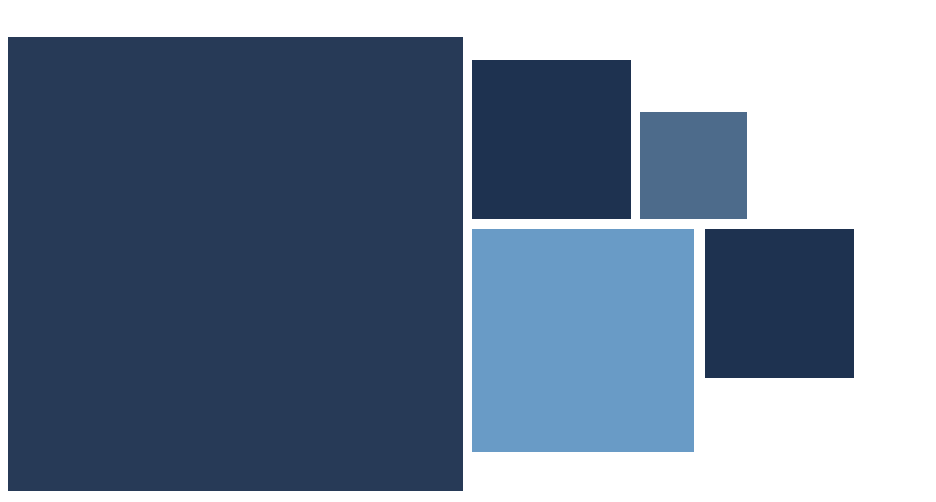 EJERCICIO 3
PONER EN PRÁCTICA LOS PRINCIPIOS DE COMPROMISO Y DIÁLOGO
21
PONER LOS PRINCIPIOS DE COMPROMISO Y DIÁLOGO EN PRÁCTICA | Guía para el facilitador
Objetivo del ejercicio:
Apoyar a los profesionales de compras a utilizar el compromiso y el diálogo para plantear el tema y su importancia.

Preparación: 
Se presenta a los participantes un juego de «escucha» para destacar la importancia de «cómo» se comportan en las conversaciones, en lugar de «qué» dicen
Las reflexiones se comparten con el grupo
Resumen: Se comparte información sobre por qué el compromiso y el diálogo son importantes

Control de tiempo: 
Tiempo total asignado: 25 minutos 
Diapositivas de información (5 minutos)
Introducción al ejercicio (5 minutos)
Ejercicio en parejas (10 minutos)
Reflexión en grupo (5 minutos)
22
[Speaker Notes: Notas del facilitador:

El facilitador presenta el ejercicio y explica el proceso al grupo.]
PONER LOS PRINCIPIOS DE COMPROMISO Y DIÁLOGO EN PRÁCTICA  | Con guía para el facilitador
Resultado del aprendizaje: 
Este juego resaltará la importancia de «cómo» se comporta en las conversaciones, en lugar de «qué» dice. La experiencia le ayudará a tener esto en cuenta cuando esté llevando a cabo talleres de intercambio de buenas prácticas con los proveedores.
Ejercicio:
El juego de «escucha» resalta el impacto de equilibrar la «defensa» (o expresar las opiniones de uno) y la «escucha en profundidad» (mostrando interés y curiosidad por lo que la otra persona está diciendo)
Se hacen parejas, un orador, un oyente
Una persona habla durante 2 minutos sobre algo que les apasiona. El oyente es impasivo (sin asentir con la cabeza, sonriendo, haciendo preguntas...) 
Intercambiar
Otros 2 minutos cada uno; esta vez el oyente puede reaccionar y hacer preguntas
Debate: reflexión de todo el grupo
¿Cómo se siente cada experiencia?
Considerando lo que sabe ahora, ¿qué haría diferente?
23
RESUMEN: ¿POR QUÉ COMPROMISO Y DIÁLOGO?
Será mucho más fácil y efectivo identificar y abordar los riesgos en su cadena de suministro más profunda si tiene buenas relaciones con sus proveedores directos. 

Crear apertura y transparencia con sus proveedores lo ayudará a:
 
Reconocer las cadenas de suministro de mayor riesgo
Identificar deficiencias de trabajo decente en sus cadenas de suministro 
Comprender si los agentes locales se utilizan para identificar subcontratistas o contratar trabajadores y comprender sus prácticas 
Colaborar en la identificación y abordaje de las causas principales
Obtener comentarios sobre sus prácticas de compra y si alguna de ellas tiene un impacto negativo sobre los derechos de los trabajadores 
Cooperar para remediar los impactos negativos cuando sea apropiado
Ayudar a supervisar las mejoras de rendimiento


Las notas para el facilitador se proporcionan en los comentarios que figuran a continuación.
25
[Speaker Notes: Notas al facilitador:
Compartirán después de que el grupo haya tenido la oportunidad de reflexionar sobre los beneficios del compromiso y el diálogo.

El facilitador pone las diapositivas de información, deteniéndose a veces para preguntar si hay alguna pregunta que aclarar (pero no hay comentarios en esta etapa).

El grupo tendrá la oportunidad de discutir la información en pares después de que se hayan compartido las diapositivas de información.]
PRINCIPIOS DE COMPROMISO Y DIÁLOGO
Cómo se comporta es clave, no solo qué contenido cubre.
Sea claro al compartir los antecedentes y la justificación del ejercicio de compromiso. Deje claro que no se trata de una auditoría o certificación, sino de una forma de establecer un mayor diálogo entre su empresa y sus proveedores, con el fin de compartir buenas prácticas y mejorar los resultados del trabajo decente.
Diálogo e intercambio verdaderos: brinde oportunidades para que el proveedor le haga preguntas a usted/su empresa, y a la inversa.
Establezca quién estará presente en la visita de ambas partes para ayudar a asegurar una conversación equilibrada.
Dedique tiempo a crear una comprensión compartida del contexto del proveedor por adelantado, incluyendo el entorno empresarial general, la competencia y cómo es trabajar con su empresa. 
Si es posible, pase tiempo construyendo la relación con personas clave, idealmente antes de la propia visita.
26
Relación
Posibilidad
Acción
¿POR QUÉ SON IMPORTANTES EL COMPROMISO Y EL DIÁLOGO?
Las conversaciones para la acción generalmente son más exitosas cuando siguen conversaciones donde ambas personas/organizaciones han explorado las posibilidades juntas, y... 

Las conversaciones sobre las posibilidades son generalmente más exitosas cuando siguen conversaciones donde las personas involucradas se han tomado el tiempo para establecer una relación.

Las notas para el facilitador se proporcionan en los comentarios que figuran a continuación.
(Tras Searle & Austin, y gracias a Thirdspace Coaching ©)
27
[Speaker Notes: Notas al facilitador: 
La jerarquía «Conversaciones para relación/posibilidad/acción» muestra cómo el equilibrio y el orden de los aspectos a los que prestamos atención abre/cierra conversaciones y relaciones.

Si esperamos que los proveedores (o cualquier otra persona) trabajen con nosotros, deben entender por qué y necesitan confiar significativamente en nosotros. La confianza viene de construir relaciones.

 El diagrama muestra el proceso que maximizará las posibilidades de llegar a las acciones sostenibles que el proveedor quiere tomar, en lugar de tomarlas desde que tienen que hacerlo.

Pase tiempo conociéndolos como personas, el círculo exterior de la «relación», para construir una conexión y confianza. 

Entonces es más probable que trabajen con usted en el círculo medio de «posibilidad», donde pueden surgir ideas innovadoras, ya que están preparados para compartirlas más abiertamente con las personas en las que confían.

Por último, las acciones que luego provienen del diálogo pueden ser de mucha mejor calidad, ya que habrán incluido considerar las ideas más creativas, que si simplemente intenta «cortar por lo sano» y «ponerse a la acción».]
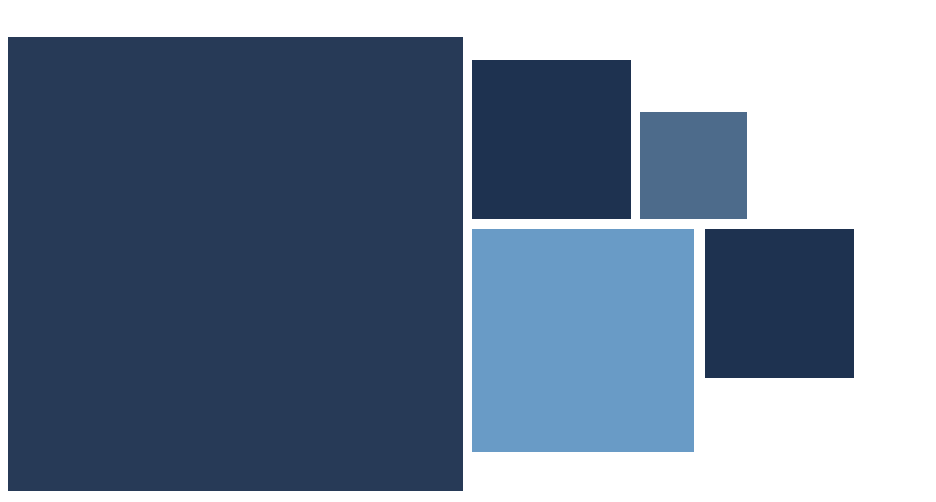 EJERCICIO 4
FORMACIÓN ENTRE PARES: RESOLUCIÓN DE DILEMAS SOBRE EL TRABAJO decente
28
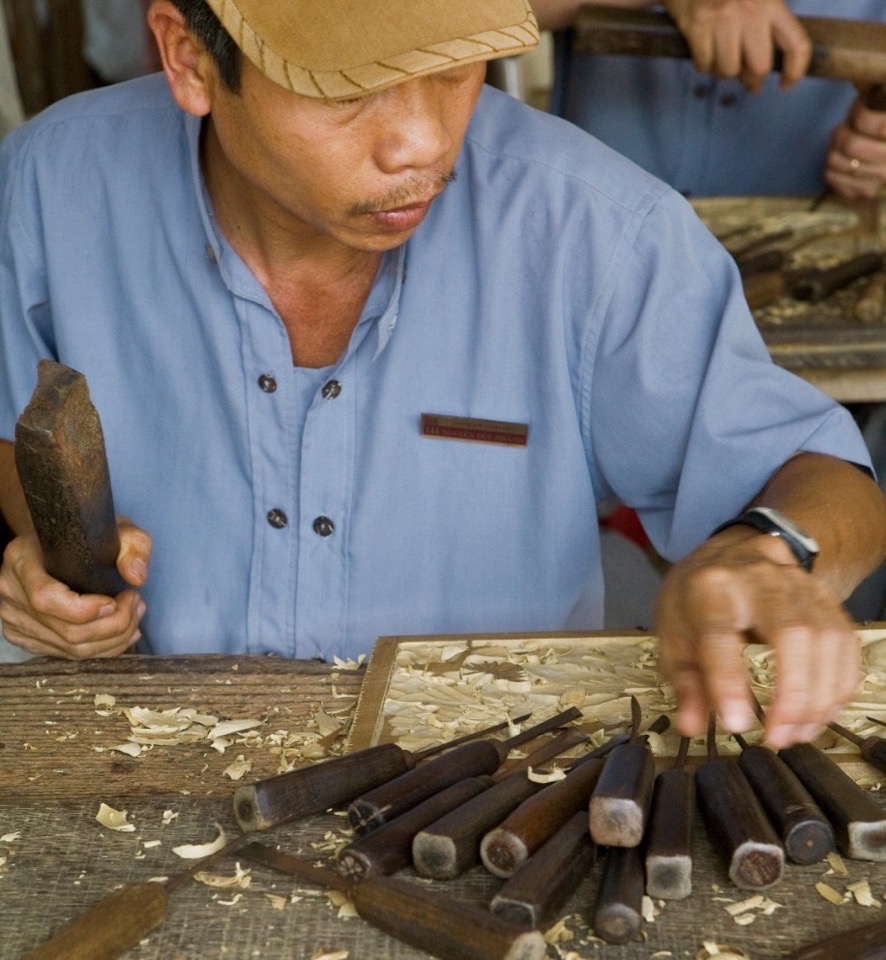 FORMACIÓN ENTRE PARES: RESOLVIENDO DILEMAS ALREDEDOR DEL TRABAJO DECENTE | Guía para el facilitador
Objetivo del ejercicio: 
Apoyar a un profesional de las compras para trabajar mediante un desafío relacionado con el trabajo decente en la cadena de suministro, mediante el uso de la formación entre pares.Preparación:
Cree grupos de 4-5 personas y defina roles para este ejercicio:
1 presentador del caso que tiene la oportunidad de recibir formación entre pares
3-4 participantes que asumen el papel de «entrenadores» 
Control de tiempo: 
Tiempo total asignado: 55 minutos
Se puede encontrar una guía detallada sobre el tiempo en la diapositiva de la Agenda que sigue.
Los facilitadores se encargarán de mantener el tiempo y los grupos instructores para que pasen a la siguiente actividad cuando corresponda.
29
[Speaker Notes: Notas del facilitador:

El facilitador presenta el ejercicio y explica el proceso al grupo.]
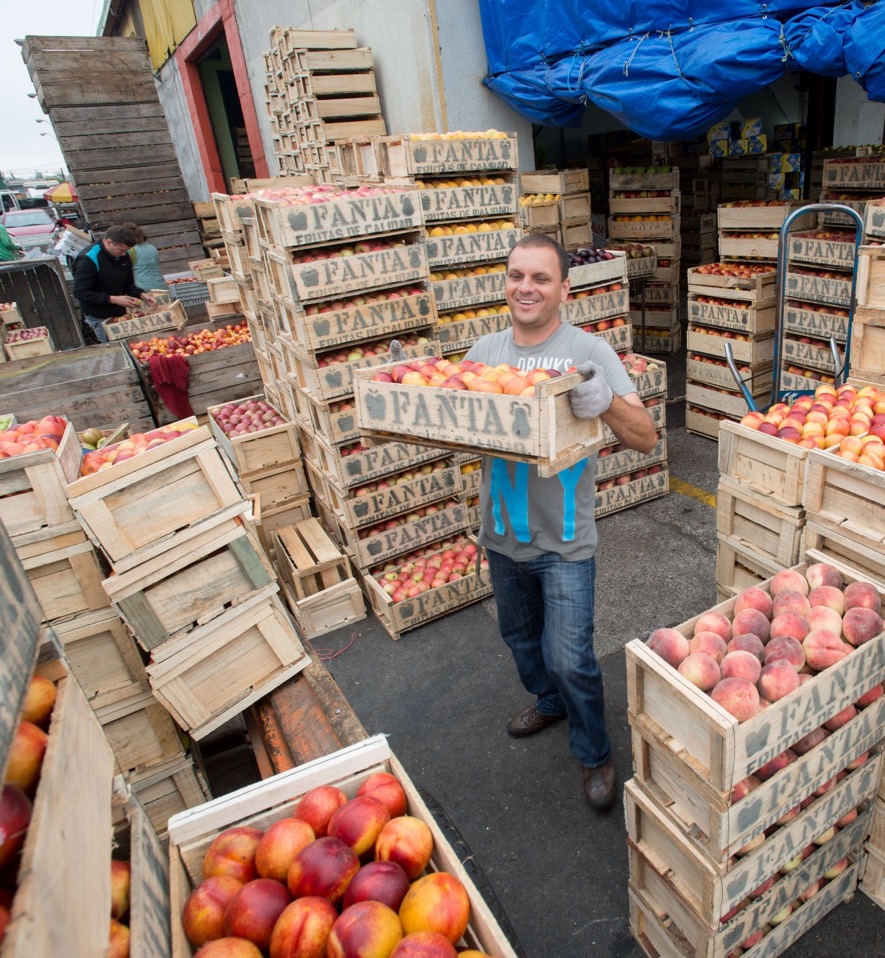 FORMACIÓN ENTRE PARES: RESOLUCIÓN DE DILEMAS SOBRE EL TRABAJO DECENTE
Ejercicio de entrenamiento: 
El presentador del caso compartirá en lo que están trabajando actualmente en relación con su compromiso con los proveedores sobre el tema del trabajo decente (un proyecto/dilema/desafío/actividad). 
Alternativamente, el grupo puede utilizar uno de los ejemplos de dilemas comunes que se pueden encontrar en la siguiente diapositiva.
Una vez que se haya presentado el caso, el resto del grupo los formará para desarrollar soluciones para su caso, siguiendo el proceso descrito más adelante en las diapositivas.
30
[Speaker Notes: Notas del facilitador:

El facilitador presenta el ejercicio y explica el proceso al grupo.]
FORMACIÓN ENTRE PARES: RESOLUCIÓN DE DILEMAS SOBRE EL TRABAJO DECENTE
Ejemplos de dilemas o desafíos en torno al tema del trabajo decente
Una unidad empresarial me ha pedido que adquiera un producto o servicio, pero veo que el precio o los plazos que tienen en mente podrían socavar las condiciones de trabajo dignas para los empleados del proveedor (por ejemplo, el proveedor probablemente no podrá respetar nuestro código de conducta para proveedores).

El proveedor quiere realmente nuestro negocio y, por lo tanto, ofrece un precio bajo que veo que puede comprometer su capacidad para garantizar condiciones de trabajo dignas para sus empleados. 

En general, se me pide que me asegure de que los proveedores cumplan con el código de conducta de proveedores de mi empresa, pero también que compre productos y servicios lo más barato posible.

Adquirimos un producto/servicio de una sola fuente con un proveedor que tiene efectivamente un monopolio. Este proveedor muestra deficiencias en las condiciones de trabajo de sus empleados y no está mostrando voluntad de mejorar.

No conocemos el desglose de costos de nuestros proveedores, y los proveedores no están dispuestos a compartir esta información, y por lo tanto no sabemos cuál sería un precio justo.
Las notas para el facilitador se proporcionan en los comentarios que figuran a continuación
31
[Speaker Notes: Notas del facilitador:

Estos ejemplos de casos representan dilemas comunes con los que se encuentran los profesionales de compras y pueden utilizarse como alternativa a los casos de la vida real compartidos por los participantes.

Otros dilemas: 

Un proveedor quiere realmente nuestro negocio y, por lo tanto, ofrece un precio bajo que veo que puede comprometer su capacidad para garantizar condiciones de trabajo dignas para sus empleados. 
La aplicación de mi código de conducta del proveedor, o cualquier otra política de trabajo decente por parte del proveedor, conllevará costos, pero mi empresa no está dispuesta aumentar el pago para cubrir estos costos (por ejemplo, si se requiere PPE - equipo de protección personal). No sé cómo guiar esta conversación cuando el proveedor la menciona. 
No tenemos forma de saber con certeza si los precios justos en realidad van a apoyar condiciones de trabajo dignas. Es posible que nuestro proveedor no necesariamente pague los mejores salarios posibles a sus trabajadores, incluso si el precio se aumentó específicamente para ayudar al proveedor a cubrir el aumento de los salarios. 
Trabajamos principalmente con intermediarios que no quieren compartir las unidades de producción.]
FORMACIÓN ENTRE PARES: RESOLVIENDO DILEMAS ALREDEDOR DEL TRABAJO DECENTE | Guía para el facilitador
32
FORMACIÓN ENTRE PARES: RESOLVIENDO DILEMAS ALREDEDOR DEL TRABAJO DECENTE | Guía para el facilitador
33
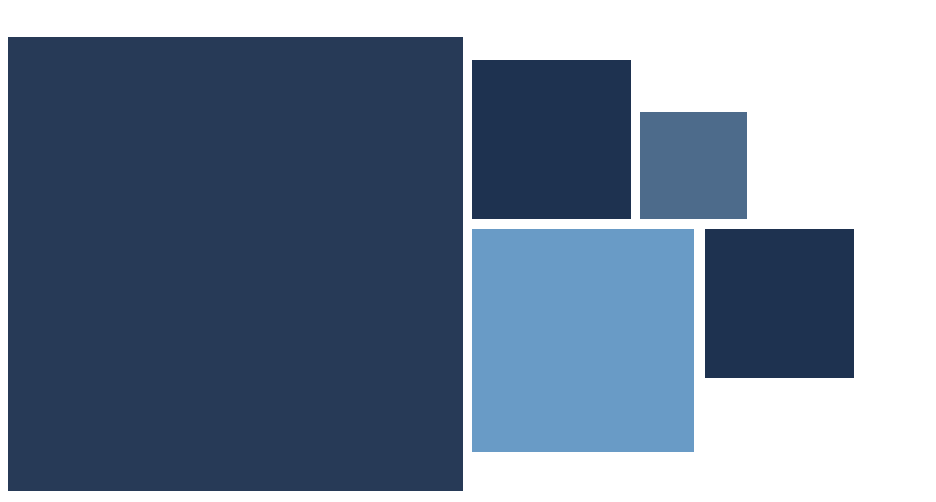 EJERCICIO 5
ANÁLISIS DE ESCENARIOS: INVOLUCRAR A PROVEEDORES EN EL TRABAJO DECENTE
34
ANÁLISIS DE ESCENARIOS: INVOLUCRAR A PROVEEDORES EN EL TRABAJO DECENTE| Guía para el facilitador
Objetivo del ejercicio:
Permitir que los profesionales de compras simulen una interacción con un proveedor sobre el tema del trabajo decente de una manera que ayude a desarrollar sus habilidades para involucrar a proveedores 
Preparación:
Se presenta un escenario para que los participantes hagan un juego de roles
Los participantes se organizan en grupos de cinco. Cada grupo ejecutará el escenario, y los participantes tomarán diferentes roles (se proporcionará información de contexto)
Los participantes se reagrupan y reflexionan sobre cuál sería la acción más apropiada para enfrentar el escenario de una manera que respalde el trabajo decente 
Control de tiempo: 
Tiempo total asignado: 30 min
Introducción del escenario y del ejercicio (5 minutos) (ver las siguientes diapositivas)
Preparación del participante para el análisis (basado en el escenario y una tarjeta para cada participante esquematizando su rol respectivo – ver la siguiente diapositiva) (5 minutos)
Discusión (10 minutos)
Debate (10 minutos)						
Se proporcionan más notas al facilitador en los comentarios a continuación.
35
[Speaker Notes: Notas del facilitador:

El facilitador presenta el ejercicio y explica el proceso al grupo.

Contexto que se proporcionará a los participantes:
Antes de la sesión, imprima copias del escenario y los roles, y recorte cada descripción de rol individualmente.  Imprima suficientes copias para atender al número de grupos y participantes que usted anticipa.

Encargado/a de compras: Tiene la responsabilidad general de todos los servicios de limpieza servicios adquiridos por la empresa a nivel mundial. Esto incluye la implementación de políticas relevantes de la empresa, incluido el código de conducta del proveedor (o similar). La empresa de limpieza es una franquicia local de una empresa nacional que ha sido contratada en virtud de un acuerdo marco con la filial de la empresa local del país donde se encuentra la planta de producción.

Gerente de la planta de producción: Responsable de las operaciones diarias de la planta, incluida la implementación local de todas las políticas y procesos de la empresa (incluido el código de conducta del proveedor). La empresa de limpieza es una franquicia local de una empresa nacional que ha sido contratada en virtud de un acuerdo marco con la filial de la empresa local del país donde se encuentra la planta de producción.

Personal de limpieza: Trabajador migrante de una minoría étnica. Originalmente pagó una suma sustancial a un intermediario laboral, al que pagó la empresa de limpieza para obtener el trabajo en primer lugar, que se supone que deben pagar con sus (bajos) salarios. Sus pasaportes han sido retirados por lo que no pueden salir. Tienen una familia que mantener y su situación migratoria no está clara.

Representante de la empresa de limpieza: Responsable de la prestación de servicios de limpieza a la planta de producción. La empresa de limpieza es una franquicia local de una empresa nacional que ha sido contratada en virtud de un acuerdo marco con la filial de la empresa local del país donde se encuentra la planta de producción. La empresa de limpieza paga a un intermediario laboral para encontrar personal que luego se emplea directamente por la empresa de limpieza.

Representante de la ONG: Representante de la rama local de una ONG de promoción internacional que trabaja para combatir el trabajo forzoso y la trata de personas en las cadenas de suministro mundiales.]
ANÁLISIS DE ESCENARIOS: INVOLUCRAR A PROVEEDORES EN EL TRABAJO DECENTE
Ejercicio:
En grupos de cinco, cada persona asume uno de los siguientes roles:
Encargado/a de compras de la empresa
Gerente de la planta de producción
Personal de limpieza
Representante de la empresa de limpieza
Representante de ONG

Discuta la situación en su grupo. Cada persona representa su respectivo papel.

Después de la discusión, el encargado/a de compras es responsable de idear un procedimiento con todos los involucrados.

Tiene diez minutos para discutir y luego informará a todos los participantes.
36
[Speaker Notes: Notas del facilitador:

El facilitador presenta el ejercicio y explica el proceso al grupo.]
ANÁLISIS DE ESCENARIOS: INVOLUCRAR A PROVEEDORES EN EL TRABAJO DECENTE
Escenario:
Un encargado/a de compras está visitando una de las plantas de producción de su empresa en Sudamérica para hablar con algunos proveedores locales. 

Mientras estaba allí, el gerente local menciona que una ONG ha estado haciendo preguntas sobre las condiciones de trabajo de los trabajadores migrantes en la planta, incluso en servicios externalizados. Alegan que el personal de limpieza, provisto por un proveedor externo, está obligado a trabajar horas excesivas por poco dinero y les han quitado sus pasaportes para que no puedan irse. La ONG está amenazando con una campaña mediática si la empresa no toma medidas con prontitud. 

El gerente local dice que algunos de los empleados de limpieza, que en su mayoría son mujeres, en efecto se ven desnutridos y reaccionan con temor cuando se les pregunta sobre su bienestar.

El encargado/a de compras siente que existe un riesgo significativo tanto para la empresa como para las personas involucradas, y quiere asegurarse de que el problema se resuelva con los mejores resultados para todas las partes.
37
[Speaker Notes: El escenario podría modificarse para incluir posibles sensibilidades específicas, culturales, o dilemas. Por ejemplo, el escenario que se presenta a continuación podría ayudar con análisis sobre las responsabilidades más allá de la legislación nacional y la discriminación de género. 

Escenario:
Un encargado/a de compras de una empresa multinacional está visitando una de las fábricas de su empresas en Asia para hablar con algunos proveedores locales. 

Mientras estaba allí, el gerente local menciona que una ONG ha estado haciendo preguntas sobre las condiciones de trabajo de las trabajadoras en la fábrica de ropa. Alegan que los trabajadores del sector textil están obligados a trabajar horas excesivas por un pequeño salario, y hay rumores de violencia y acoso.  La ONG está amenazando con una campaña mediática si la empresa no toma medidas con prontitud. 

El encargado/a de compras se da cuenta de que algunas de las trabajadoras se ven desnutridas y reaccionan con miedo cuando se les pregunta sobre su bienestar. El gerente local niega que las trabajadoras estén siendo maltratadas y argumenta que cumple con legislación nacional. 

El encargado/a de compras, cuya empresa tiene una fuerte política pública sobre la igualdad de género y discriminación, siente que hay un riesgo significativo tanto para la reputación de la empresa como para las personas involucradas, y quiere asegurarse de que el asunto se resuelva con los mejores resultados para todas las partes.]
ANÁLISIS DE ESCENARIOS: INVOLUCRAR A PROVEEDORES EN EL TRABAJO DECENTE
Debate en plenario

Preguntas para el debate:
¿Qué opciones tiene la empresa para resolver la situación y cuáles son las respectivas ventajas y desventajas, teniendo en cuenta los posibles resultados para la empresa y el personal de limpieza?

Terminar el contrato con la empresa de limpieza y encontrar un sustituto

Pasar el caso a las autoridades locales

Trabajar con la empresa de limpieza para resolver el problema

Adapte las políticas y procesos relevantes de la empresa, considerando que este podría ser un problema más amplio que no se limita a esta planta en particular
 
Las notas para el facilitador se proporcionan en los comentarios que figuran a continuación.
38
[Speaker Notes: Notas del facilitador:

En un rotafolio, escriba las cuatro opciones de antemano.  A medida que los participantes comparten sus reflexiones sobre cada opción, anote las ventajas y desventajas identificadas.

Apoye el ejercicio de reflexión con las siguientes preguntas:
¿Cuál podría ser el resultado de cada opción para el personal de limpieza (el titular de los derechos que se ven afectados)?
¿Cuál podría ser el resultado de cada opción para su empresa?]
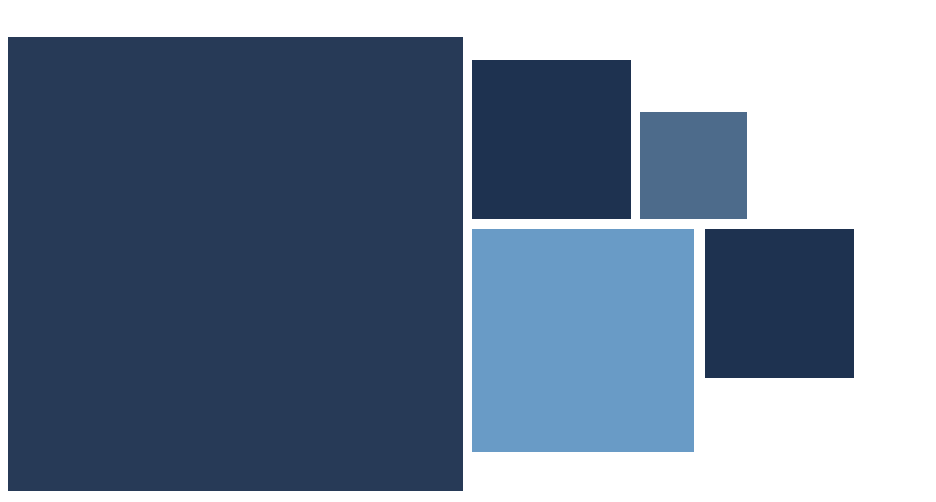 ¿Alguna pregunta?
¿Alguna pregunta?
39
Contacte con nosotros
Insertar contacto principal:

Persona
Título
Correo electrónico
40